09 August 2023
Normal probability calculations
LO: To calculate normal probabilities using GDC
Example 1
You can use the GDC to calculate values that are not whole multiples of the standard deviation (or of course even if they are!)
Packets of coconut milk are advertised to contain 250ml.  Akshat tests 75 packets.               He finds that the contents are normally distributed with a mean volume of 255ml and a standard deviation of 8 ml.
Find the probability that a packet contains more than 250ml.
μ
255
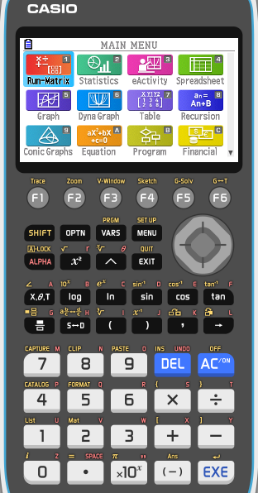 First sketch a normal distribution diagram:
Turn on
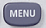 μ – σ
247
μ + σ
263
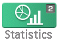 Select (2)
μ - 2σ
239
μ + 2σ
271
μ - 3σ
231
μ + 3σ
279
Example 1
You can use the GDC to calculate values that are not whole multiples of the standard deviation (or of course even if they are!)
Packets of coconut milk are advertised to contain 250ml.  Akshat tests 75 packets.               He finds that the contents are normally distributed with a mean volume of 255ml and a standard deviation of 8 ml.
Find the probability that a packet contains more than 250ml.
μ
255
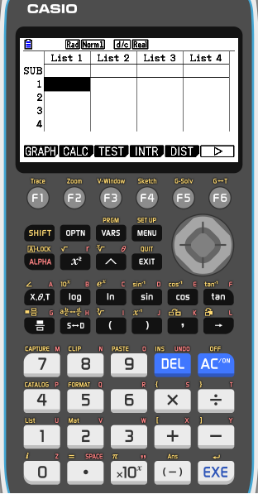 First sketch a normal distribution diagram:
Turn on
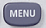 μ – σ
247
μ + σ
263
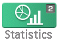 Select (2)
Click on
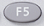 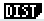 μ - 2σ
239
μ + 2σ
271
μ - 3σ
231
μ + 3σ
279
Example 1
You can use the GDC to calculate values that are not whole multiples of the standard deviation (or of course even if they are!)
Packets of coconut milk are advertised to contain 250ml.  Akshat tests 75 packets.               He finds that the contents are normally distributed with a mean volume of 255ml and a standard deviation of 8 ml.
Find the probability that a packet contains more than 250ml.
μ
255
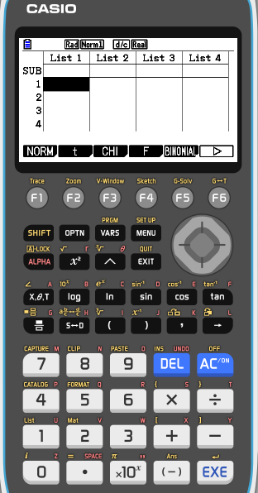 First sketch a normal distribution diagram:
Turn on
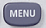 μ – σ
247
μ + σ
263
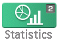 Select (2)
Click on
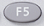 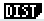 μ - 2σ
239
μ + 2σ
271
Click on
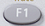 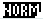 μ - 3σ
231
μ + 3σ
279
Example 1
You can use the GDC to calculate values that are not whole multiples of the standard deviation (or of course even if they are!)
Packets of coconut milk are advertised to contain 250ml.  Akshat tests 75 packets.               He finds that the contents are normally distributed with a mean volume of 255ml and a standard deviation of 8 ml.
Find the probability that a packet contains more than 250ml.
μ
255
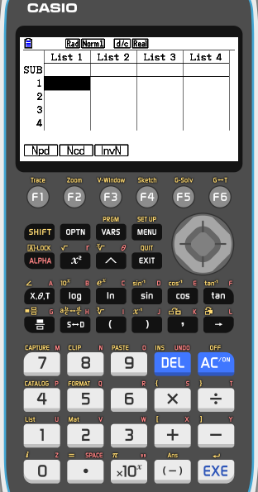 First sketch a normal distribution diagram:
Turn on
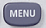 μ – σ
247
μ + σ
263
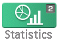 Select (2)
Click on
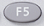 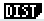 μ - 2σ
239
μ + 2σ
271
Click on
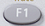 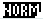 μ - 3σ
231
μ + 3σ
279
Click on
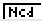 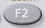 Example 1
You can use the GDC to calculate values that are not whole multiples of the standard deviation (or of course even if they are!)
Packets of coconut milk are advertised to contain 250ml.  Akshat tests 75 packets.               He finds that the contents are normally distributed with a mean volume of 255ml and a standard deviation of 8 ml.
Find the probability that a packet contains more than 250ml.
μ
255
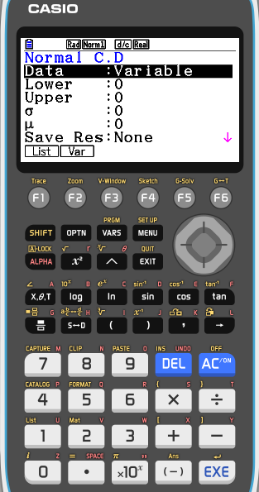 First sketch a normal distribution diagram:
Turn on
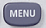 μ – σ
247
μ + σ
263
Select (2)
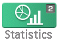 Click on
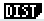 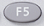 μ - 2σ
239
μ + 2σ
271
Click on
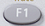 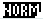 μ - 3σ
231
μ + 3σ
279
Click on
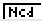 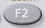 Enter the values:
Lower:
250
Upper:
1x1099
:
8
:
255
The value 1x1099 is the largest value that can be entered in the GDC and is used in the place of .
To enter 1x1099 you need to press:
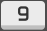 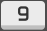 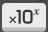 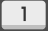 Example 1
You can use the GDC to calculate values that are not whole multiples of the standard deviation (or of course even if they are!)
Packets of coconut milk are advertised to contain 250ml.  Akshat tests 75 packets.               He finds that the contents are normally distributed with a mean volume of 255ml and a standard deviation of 8 ml.
Find the probability that a packet contains more than 250ml.
μ
255
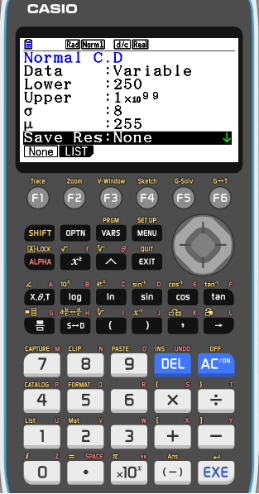 First sketch a normal distribution diagram:
Turn on
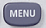 μ – σ
247
μ + σ
263
Select (2)
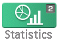 Click on
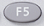 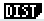 μ - 2σ
239
μ + 2σ
271
Click on
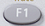 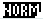 μ - 3σ
231
μ + 3σ
279
Click on
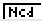 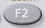 Enter the values:
Lower:
250
Upper:
1x1099
:
8
:
255
The value 1x1099 is the largest value that can be entered in the GDC and is used in the place of .
To enter 1x1099 you need to press:
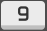 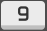 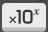 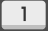 Example 1
You can use the GDC to calculate values that are not whole multiples of the standard deviation (or of course even if they are!)
Packets of coconut milk are advertised to contain 250ml.  Akshat tests 75 packets.               He finds that the contents are normally distributed with a mean volume of 255ml and a standard deviation of 8 ml.
Find the probability that a packet contains more than 250ml.
μ
255
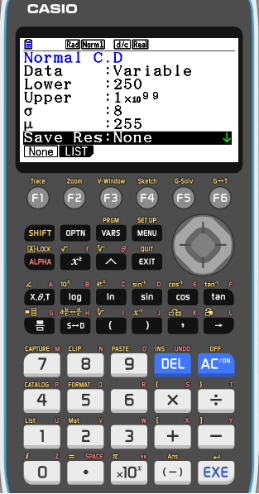 First sketch a normal distribution diagram:
Turn on
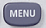 μ – σ
247
μ + σ
263
Select (2)
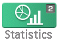 Click on
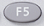 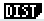 μ - 2σ
239
μ + 2σ
271
Click on
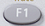 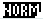 μ - 3σ
231
μ + 3σ
279
Click on
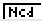 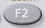 Enter the values:
Lower:
250
Upper:
1x1099
:
8
:
255
Click on
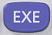 Example 1
You can use the GDC to calculate values that are not whole multiples of the standard deviation (or of course even if they are!)
Packets of coconut milk are advertised to contain 250ml.  Akshat tests 75 packets.               He finds that the contents are normally distributed with a mean volume of 255ml and a standard deviation of 8 ml.
Find the probability that a packet contains more than 250ml.
μ
255
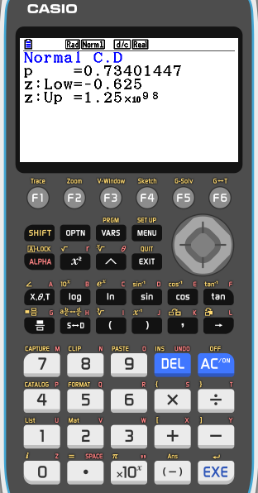 First sketch a normal distribution diagram:
Turn on
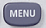 μ – σ
247
μ + σ
263
Select (2)
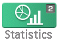 Click on
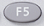 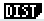 μ - 2σ
239
μ + 2σ
271
Click on
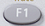 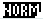 μ - 3σ
231
μ + 3σ
279
Click on
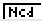 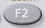 Enter the values:
Lower:
250
Upper:
1x1099
:
8
:
255
Click on
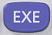 The solution on the calculator is 0.73401447
So the probability that a packet contains more than 250ml is 0.734 or 73.4%
Example 2
The lifetime of a light bulb is normally distributed with a mean of 2800 hours and a standard deviation of 450 hours.
Find the percentage of light bulbs that have a lifetime of less than 1950 hours.
Find the percentage of light bulbs that have a lifetime of between 2300 and 3500 hours.
Find the percentage of light bulbs that have a lifetime of more than 3800 hours.
μ
2800
Sketching the normal distribution diagram gives a clear idea of what is happening.
Use the GDC
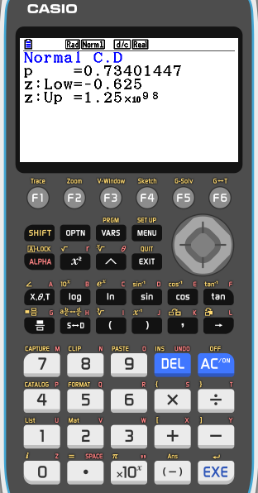 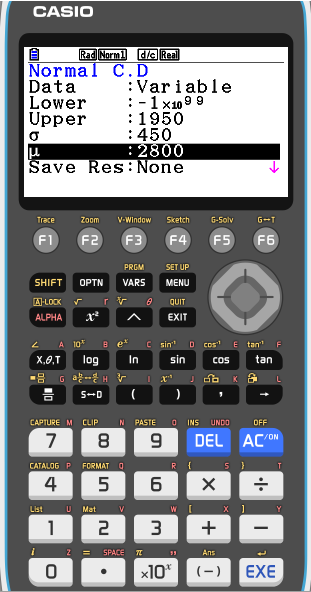 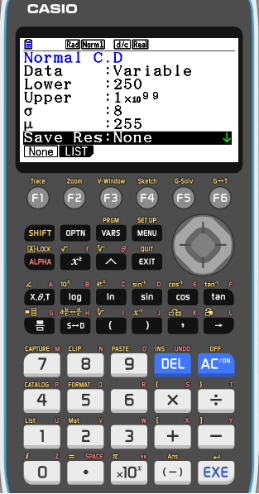 Click
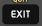 μ – σ
2350
μ + σ
3250
Enter the values:
Lower:
μ - 2σ
1900
μ + 2σ
3700
-1x1099
Upper:
1950
μ - 3σ
1450
μ + 3σ
4150
:
450
2800
:
Click on
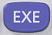 1950
The value – 1x1099 is the smallest value that can be entered in the GDC and is used in the place of – .
To enter – 1x1099 you need to press:
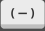 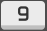 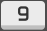 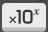 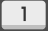 Example 2
The lifetime of a light bulb is normally distributed with a mean of 2800 hours and a standard deviation of 450 hours.
Find the percentage of light bulbs that have a lifetime of less than 1950 hours.
Find the percentage of light bulbs that have a lifetime of between 2300 and 3500 hours.
Find the percentage of light bulbs that have a lifetime of more than 3800 hours.
2.95%
μ
2800
Sketching the normal distribution diagram gives a clear idea of what is happening.
Use the GDC
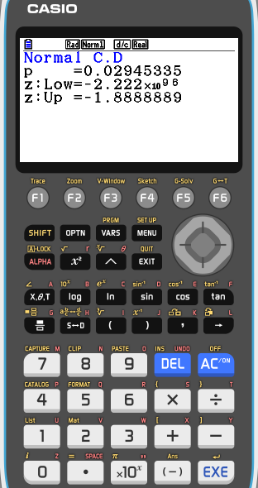 Click
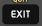 μ – σ
2350
μ + σ
3250
Enter the values:
Lower:
μ - 2σ
1900
μ + 2σ
3700
-1x1099
Upper:
1950
μ - 3σ
1450
μ + 3σ
4150
:
450
2800
:
Click on
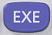 1950
The solution on the calculator is 0.02945335
So the percentage of light bulbs that have a lifetime of less than 1950 hours is 2.95%
You can see from the sketch that indeed the answer should be a little more than 2.5%, because there would be 2.5% with a lifetime of less than 1900 hours.
Example 2
The lifetime of a light bulb is normally distributed with a mean of 2800 hours and a standard deviation of 450 hours.
Find the percentage of light bulbs that have a lifetime of less than 1950 hours.
Find the percentage of light bulbs that have a lifetime of between 2300 and 3500 hours.
Find the percentage of light bulbs that have a lifetime of more than 3800 hours.
2.95%
μ
2800
Sketching in the normal distribution diagram gives a clear idea of what is happening.
Use the GDC
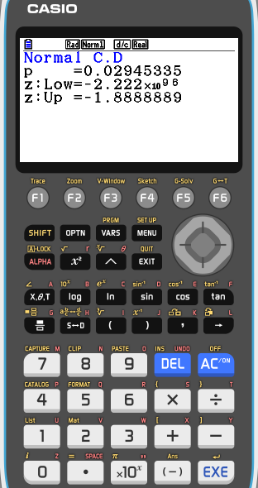 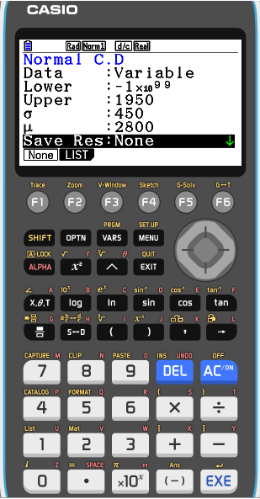 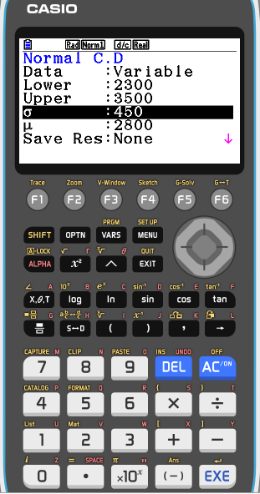 Click
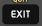 μ – σ
2350
μ + σ
3250
Enter the values:
μ - 2σ
1900
μ + 2σ
3700
Lower:
2300
Upper:
3500
μ - 3σ
1450
μ + 3σ
4150
:
450
:
2800
Click
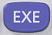 2300
3500
Example 2
The lifetime of a light bulb is normally distributed with a mean of 2800 hours and a standard deviation of 450 hours.
Find the percentage of light bulbs that have a lifetime of less than 1950 hours.
Find the percentage of light bulbs that have a lifetime of between 2300 and 3500 hours.
Find the percentage of light bulbs that have a lifetime of more than 3800 hours.
2.95%
80.7%
μ
2800
Sketching in the normal distribution diagram gives a clear idea of what is happening.
Use the GDC
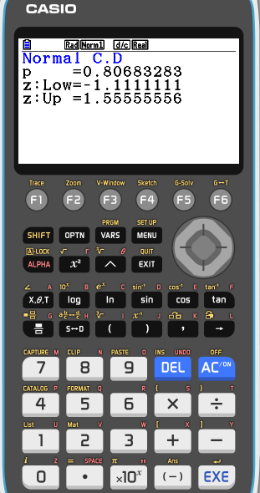 Click
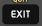 μ – σ
2350
μ + σ
3250
Enter the values:
μ - 2σ
1900
μ + 2σ
3700
Lower:
2300
Upper:
3500
μ - 3σ
1450
μ + 3σ
4150
:
450
:
2800
Click
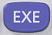 2300
3500
The solution on the calculator is 0.80683283
So the percentage of light bulbs that have a    lifetime of between 2300 and 3500 hours is 80.7%
Example 2
The lifetime of a light bulb is normally distributed with a mean of 2800 hours and a standard deviation of 450 hours.
Find the percentage of light bulbs that have a lifetime of less than 1950 hours.
Find the percentage of light bulbs that have a lifetime of between 2300 and 3500 hours.
Find the percentage of light bulbs that have a lifetime of more than 3800 hours.
2.95%
80.7%
μ
2800
Sketching the normal distribution diagram gives a clear idea of what is happening.
Use the GDC
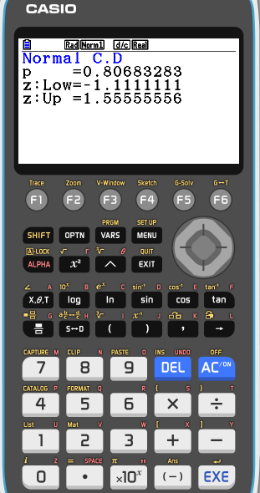 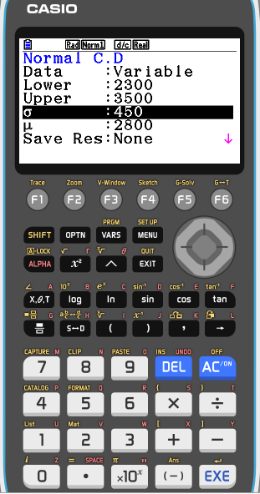 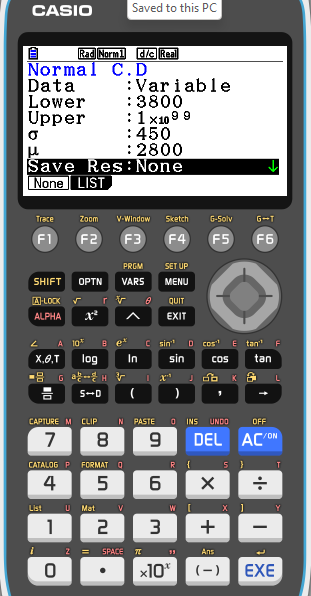 Click
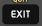 μ – σ
2350
μ + σ
3250
Enter the values:
μ - 2σ
1900
μ + 2σ
3700
Lower:
3800
Upper:
1x1099
μ - 3σ
1450
μ + 3σ
4150
:
450
:
2800
Click on
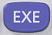 3800
Example 2
The lifetime of a light bulb is normally distributed with a mean of 2800 hours and a standard deviation of 450 hours.
Find the percentage of light bulbs that have a lifetime of less than 1950 hours.
Find the percentage of light bulbs that have a lifetime of between 2300 and 3500 hours.
Find the percentage of light bulbs that have a lifetime of more than 3800 hours.
2.95%
80.7%
1.31%
μ
2800
Sketching the normal distribution diagram gives a clear idea of what is happening.
Use the GDC
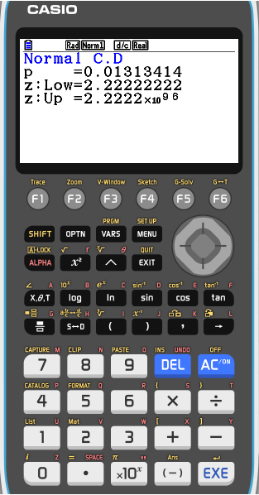 Click
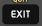 μ – σ
2350
μ + σ
3250
Enter the values:
μ - 2σ
1900
μ + 2σ
3700
Lower:
3800
Upper:
1x1099
μ - 3σ
1450
μ + 3σ
4150
:
450
:
2800
Click on
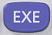 3800
The solution on the calculator is 0.01313414
So the percentage of light bulbs that have a    lifetime of more than 3800 hours is 1.31%
Example 2
The lifetime of a light bulb is normally distributed with a mean of 2800 hours and a standard deviation of 450 hours.
Find the percentage of light bulbs that have a lifetime of less than 1950 hours.
Find the percentage of light bulbs that have a lifetime of between 2300 and 3500 hours.
Find the percentage of light bulbs that have a lifetime of more than 3800 hours.
2.95%
80.7%
1.31%
μ
2800
120 light bulbs are tested.
d)   Find the expected number of light bulbs with a lifetime of less than 2000 hours.
Use the GDC
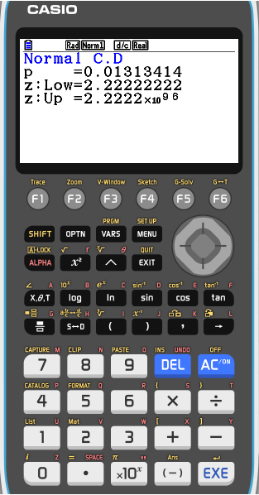 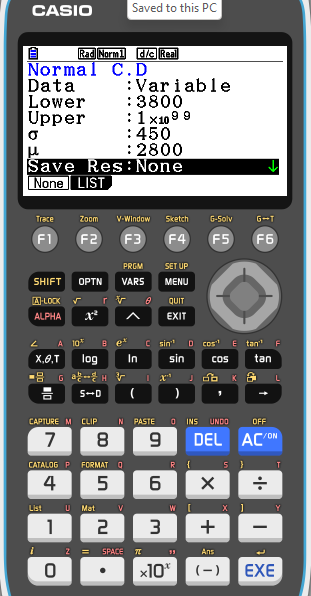 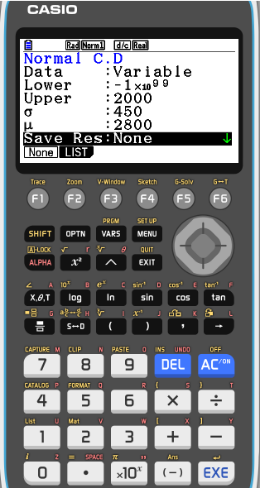 Click
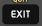 μ – σ
2350
μ + σ
3250
Enter the values:
μ - 2σ
1900
μ + 2σ
3700
Lower:
-1x1099
Upper:
2000
μ - 3σ
1450
μ + 3σ
4150
:
450
:
2800
Click on
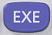 So we have to find the percentage of light bulbs that have a lifetime of less than 2000 hours.
Example 2
The lifetime of a light bulb is normally distributed with a mean of 2800 hours and a standard deviation of 450 hours.
Find the percentage of light bulbs that have a lifetime of less than 1950 hours.
Find the percentage of light bulbs that have a lifetime of between 2300 and 3500 hours.
Find the percentage of light bulbs that have a lifetime of more than 3800 hours.
2.95%
80.7%
1.31%
μ
2800
120 light bulbs are tested.
d)   Find the expected number of light bulbs with a lifetime of less than 2000 hours.
Use the GDC
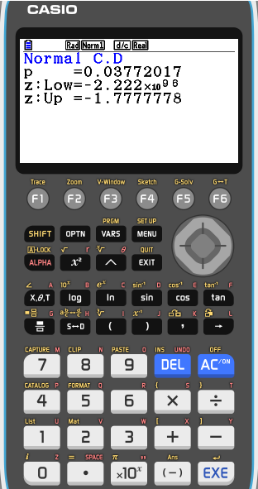 Click
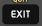 μ – σ
2350
μ + σ
3250
Enter the values:
μ - 2σ
1900
μ + 2σ
3700
Lower:
-1x1099
Upper:
2000
μ - 3σ
1450
μ + 3σ
4150
:
450
:
2800
Click on
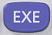 The solution on the calculator is 0.03772017
So the percentage of light bulbs that have a lifetime of less than 2000 hours is 3.77%
Example 2
The lifetime of a light bulb is normally distributed with a mean of 2800 hours and a standard deviation of 450 hours.
Find the percentage of light bulbs that have a lifetime of less than 1950 hours.
Find the percentage of light bulbs that have a lifetime of between 2300 and 3500 hours.
Find the percentage of light bulbs that have a lifetime of more than 3800 hours.
2.95%
80.7%
1.31%
μ
2800
120 light bulbs are tested.
d)   Find the expected number of light bulbs with a lifetime of less than 2000 hours.
Use the GDC
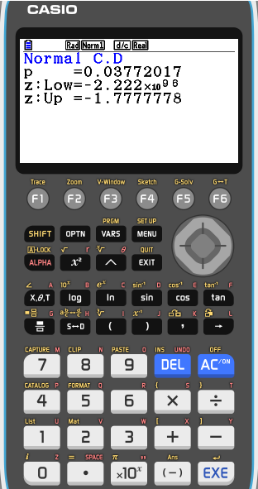 Click
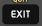 μ – σ
2350
μ + σ
3250
Enter the values:
μ - 2σ
1900
μ + 2σ
3700
Lower:
-1x1099
Upper:
2000
μ - 3σ
1450
μ + 3σ
4150
:
450
:
2800
Click on
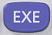 So the percentage of light bulbs that have a lifetime of less than 2000 hours is 3.77%
120 x 0.0377 = 4.5264….
So you would expect 4 or 5 light bulbs
Thank you for using resources from
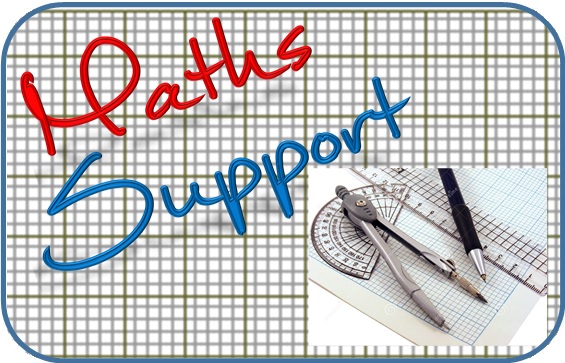 For more resources visit our website
https://www.mathssupport.org
If you have a special request, drop us an email
info@mathssupport.org